Dokumentace projektu
PŘED
1. Analýza požadavků na software
2. Diagramy
PO
3. Popis funkcionality
4. Návod
Analýza požadavků na software
Problémy výroby softwaru
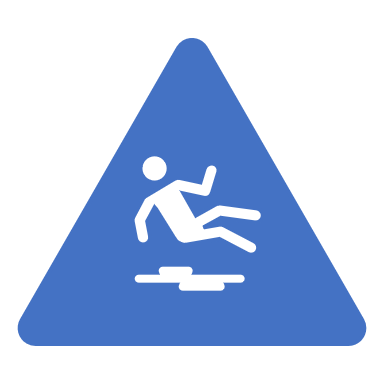 Nedostatek informací od uživatelů
Neúplné požadavky
Neustálé změny požadavků

Zákazníci odmítají na definici požadavků spolupracovat
Jak to vyřešit?
>> Sběr, dokumentace a správa požadavků
Výhody sběru požadavků
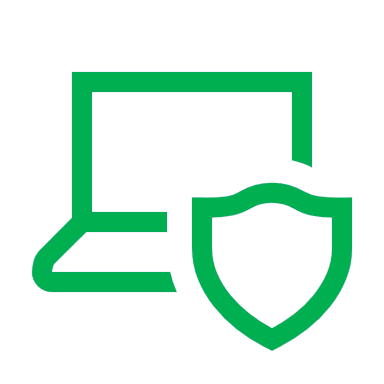 Zmenšení objemu předělávané práce, zvýšení produktivity práce

Zvládnutí „tichého“ nárůstu projektu i změny požadavků

Dosáhnutí vyšší spokojenosti zákazníků

Snížení nákladů na údržbu a budoucí podporu
Jak vypadá požadavek?
Jako <někdo> potřebuji <něco>, protože <přínos>.
Jako učitel potřebuji chodit do školy, protože jsem schopen danou látku předat žákům rychleji.
+ IDENTIFIKACE POŽADAVKU: například označením, číslem
Typy požadavků
Funkční požadavek
Systémový požadavek
Požadavek na funkcionalituJako učitel potřebuji zadat známku do systému, protože je to nezbytný předpoklad k tisku vysvědčení.
Požadavek na kompatibilituJako ředitel potřebuji, aby systém zadávání známek měl přehledné grafické rozhraní, protože bude nutné, aby se s ním v krátké době naučili pracovat všichni učitelé.
Sběr požadavků
Zákazníci
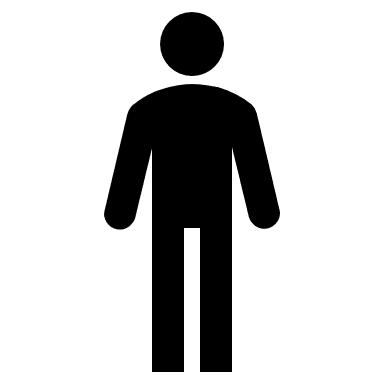 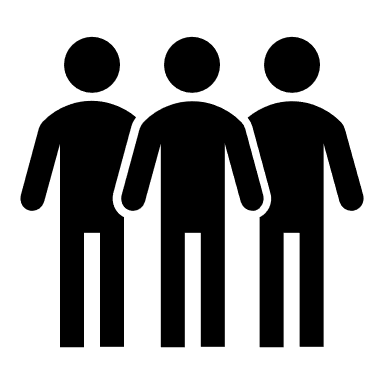 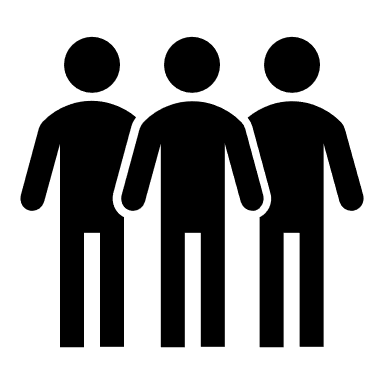 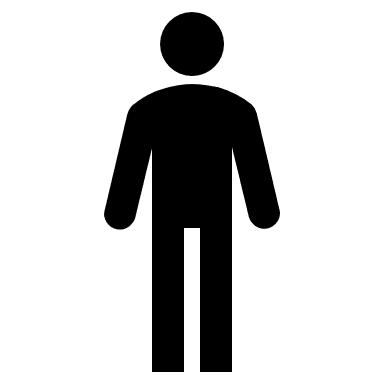 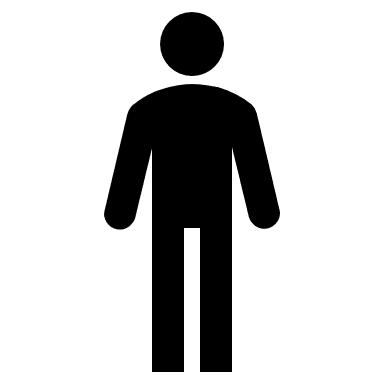 Ředitel
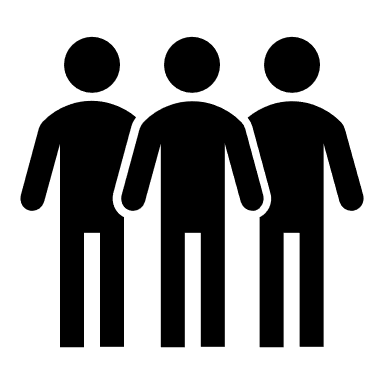 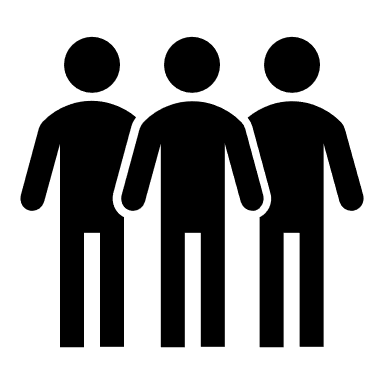 Lidské zdroje
Dotace
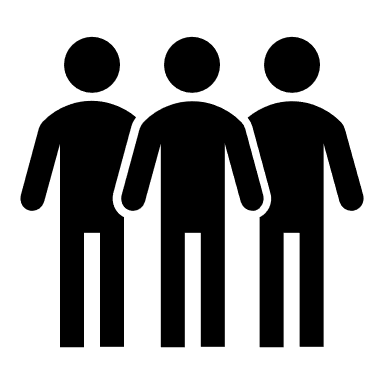 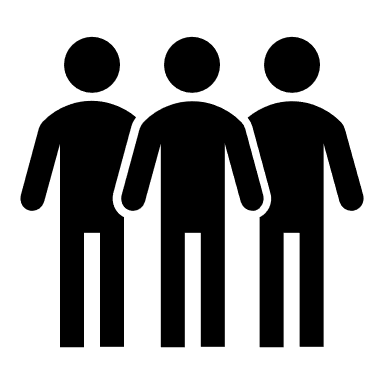 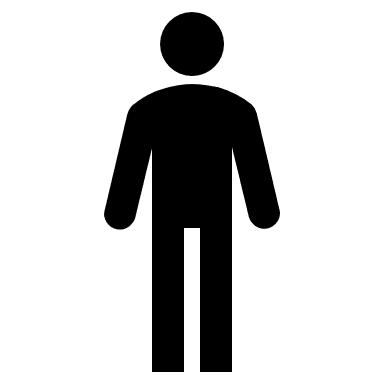 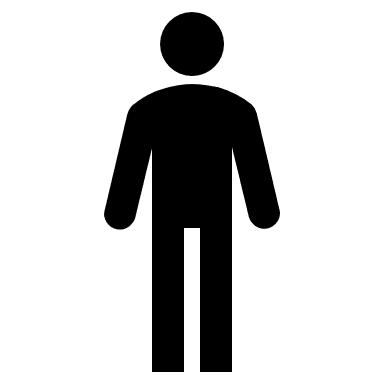 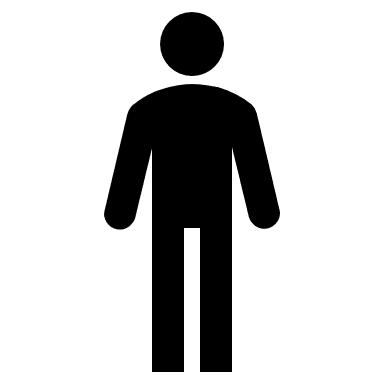 Provoz
Účetní
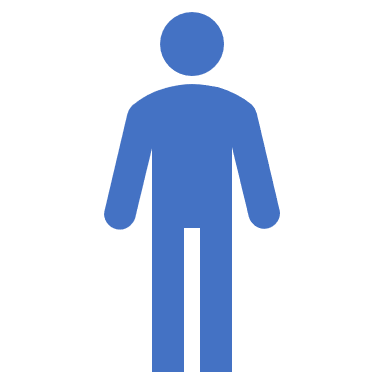 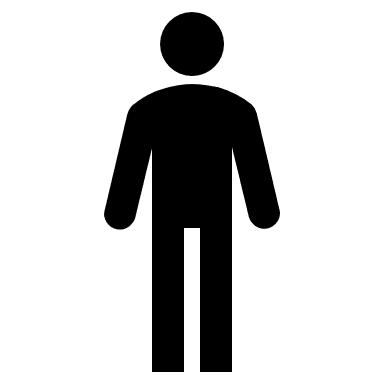 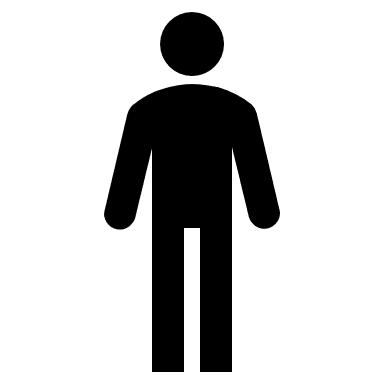 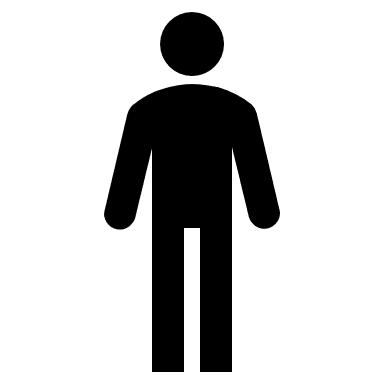 IT oddělení
Ekonom
Marketing
ANALYTIK
ÚKOL
Zpracujte alespoň 10 funkčních a 1 systémový požadavek pro vaší praxi.

Nezapomeňte na jejich identifikaci.

Odevzdávejte ve formátu *.txt do Moodlu.

Termín pátek 5. 5. 2023 23:59.